Весенние праздники являются одними из самых любимых для нашего населения. Среди них и Первое мая. Все знают, что это День труда, который сопровождается праздничными мероприятиями, выходными и различными традициями. А вот как именно появилось это торжество, и какое у него значение, смогут ответить немногие.
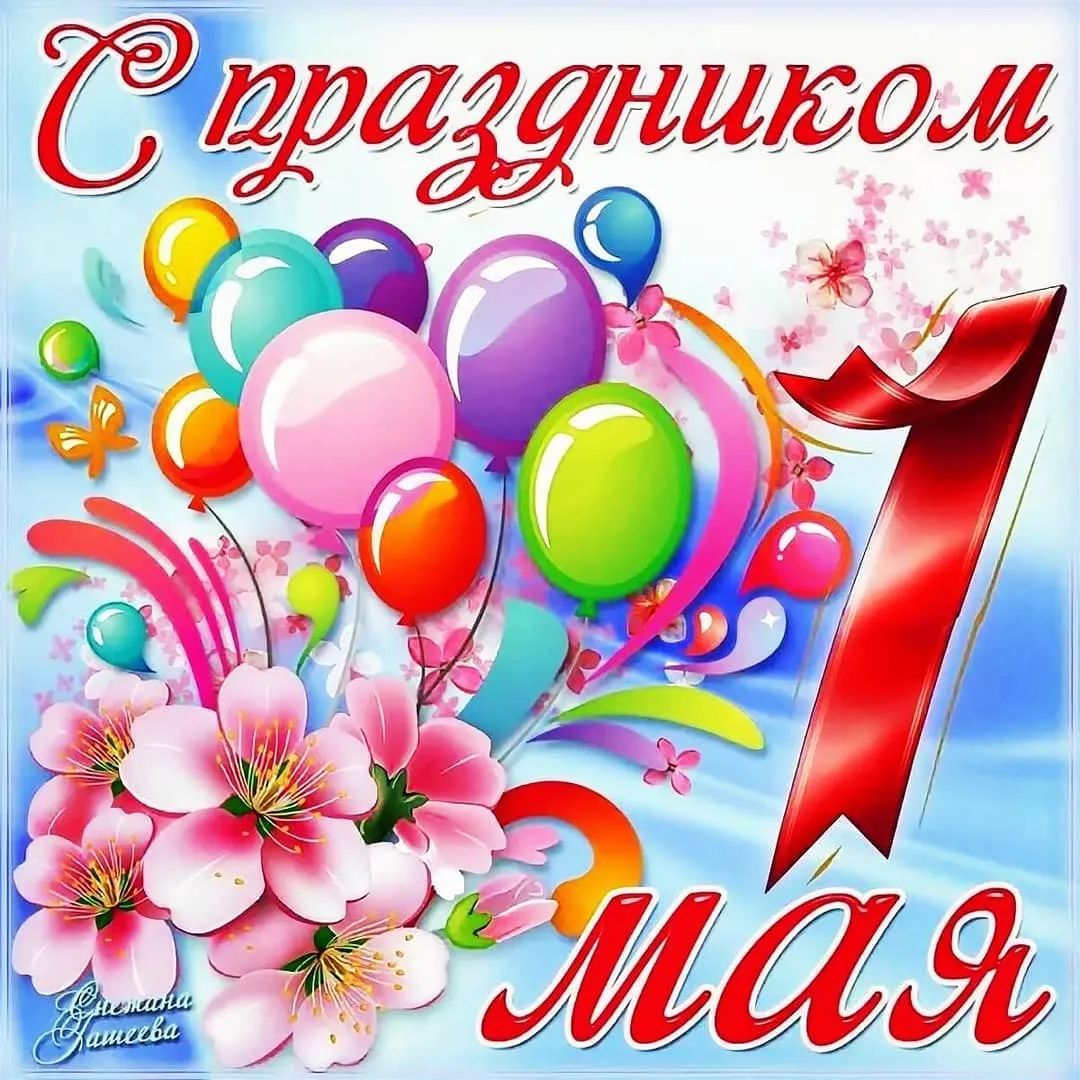 1 мая – Праздник Весны и Труда
Первое мая – это легендарная дата, история борьбы рабочих за гуманные условия труда и равноправие. Многие государства имеют все предпосылки чествовать Первомай, поэтому неудивительно, что география первомайских торжеств охватывает почти 86 стран. Праздники, посвященные труду или трудящемуся населению, имеются в 142 странах. Среди них присутствуют США, Япония, Индия, Китай, Франция и многие другие. В нынешней России он уже не имеет политического характера и воспринимается больше как дополнительный выходной, повод выбраться на природу, чтобы полюбоваться майской зеленью, приготовить шашлыки. Также это начало огородных хлопот и открытие купального сезона.
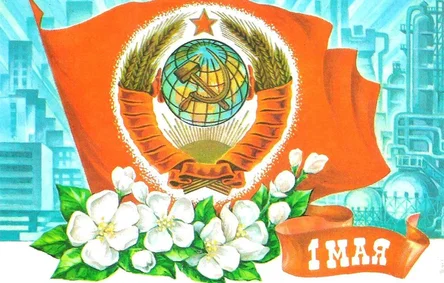 История праздника
Истоки дня Всемирной солидарности трудящихся лежат в росте самосознания рабочего класса, датируемом серединой XIX в. Примерно в это время пролетариат начал осознавать свою силу и выдвигать требования по улучшению условий труда.
Ключевыми стали вопросы о продолжительности рабочего дня (который доходил до 15 ч) и о детском труде. Первые массовые выступления такого рода были зафиксированы в Австралии 21 апреля 1856 г. Это событие превратилось в настоящий пролетарский праздник.
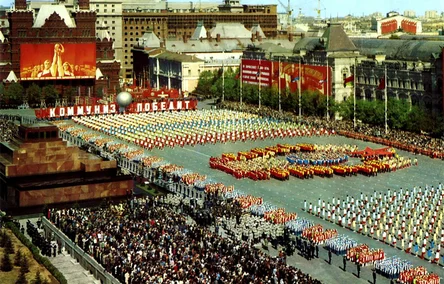 Как праздновали 1 мая в СССР
Рабочие Советского Союза готовились к демонстрациям дружно, массово. Рисовали плакаты с большими гвоздиками и занимались пошивом национальных костюмов для детей, принимавших участие в торжественной программе.
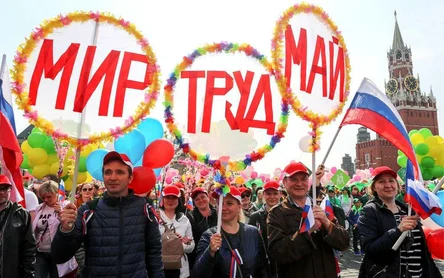 Масштабность и яркая атрибутика
Этот праздник страна отмечала с широким размахом. Первомайские торжества проводились во всех крупных городах. При организации мероприятия обязательно проверяли явку. Дети с удовольствием забирались на отцовские плечи, чтобы окинуть взглядом просторы, строй рабочих и протестующих против  капиталистических порядков.   
Колонны пестрили плакатами «Миру мир!» и «Да здравствует первое мая!», а также портретами партийных лидеров. На отворот пиджака прикреплен бант красного цвета, в девичью косу вплетена красная лента, в руке зажато древко знамени и букет гвоздик. Девушки шили детские национальные костюмы стран, которые и составляли Советский Союз. Люди с завистью смотрели на передовую часть колонны.
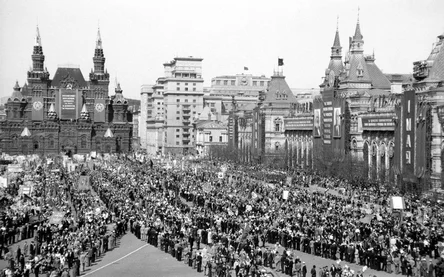 Как празднуют 1 мая? Традиции Праздника Весны и Труда
У многих людей старшего поколения с Первомаем связана ностальгия по ушедшим временам, ярким демонстрациям и Майским собраниям. Этот весенний день давал уверенность, что праздник не закончится никогда. Сегодня многие традиции сохранены и могут быть соблюдены каждым россиянином.

Можно посетить первомайский парад. Конечно, это уже не та демонстрация, а нечто вроде общественной акции. Их ежегодно организовывают различные организации, общественные движения, профсоюзы. Каждый участник может пронести флаг с мирными лозунгами или с поздравлением горожан с Днем Первого мая. Традиционный лозунг «Мир, Труд, Май!» активно используется и по сей день.
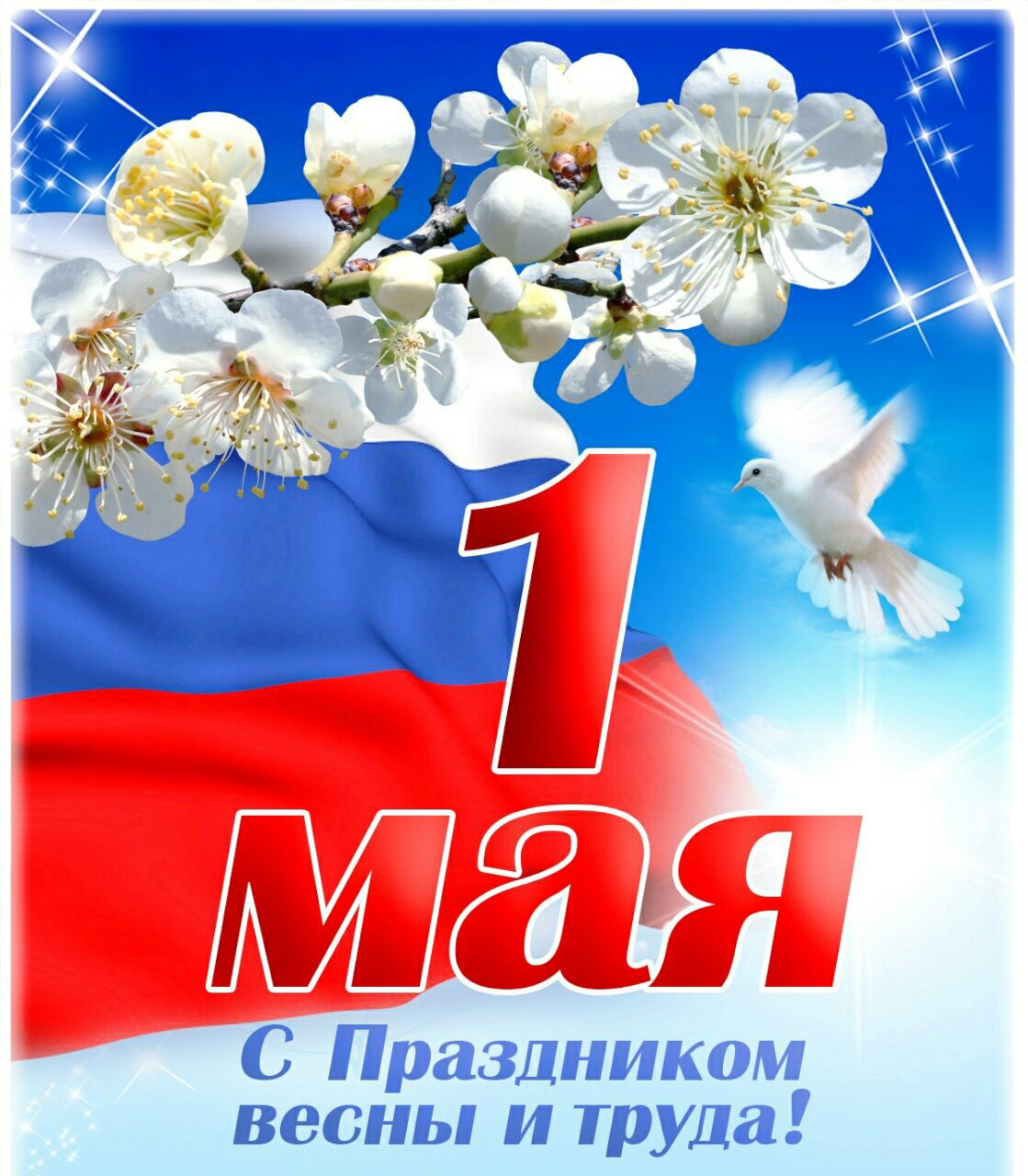 Почему празднуют 1 мая
Празднование именно в первых числах мая закрепилось еще со времен чикагских масштабных демонстраций. Требуя восьмичасовой рабочий день, американские рабочие столкнулись с полицейским отпором. Именно в память о том дне на Конгрессе II Интернационала в Париже зафиксирована в 1889 году дата 1 мая как Дня солидарности рабочих всего мира.   
 первоначально в СССР праздник называли День Интернационала. А спустя годы он стал славиться как исконно русский и носить название «Праздник Весны и Труда». В последний раз массовая демонстрация, приуроченная к 1 мая, прошла после распада СССР в 1990 году.
Чем важен праздник для приемных родителей взявших ребенка
Самым важным для приёмных родителей в период праздников проводить с ребёнком как можно больше времени, посвятить его в традиции праздника соблюдаемые в семье.
Вот например в семье есть традиция ходить 1 мая на демонстрацию и носить атрибуты одежды красного цвета. Одной из самых важных традиций является совместное время препровождение.